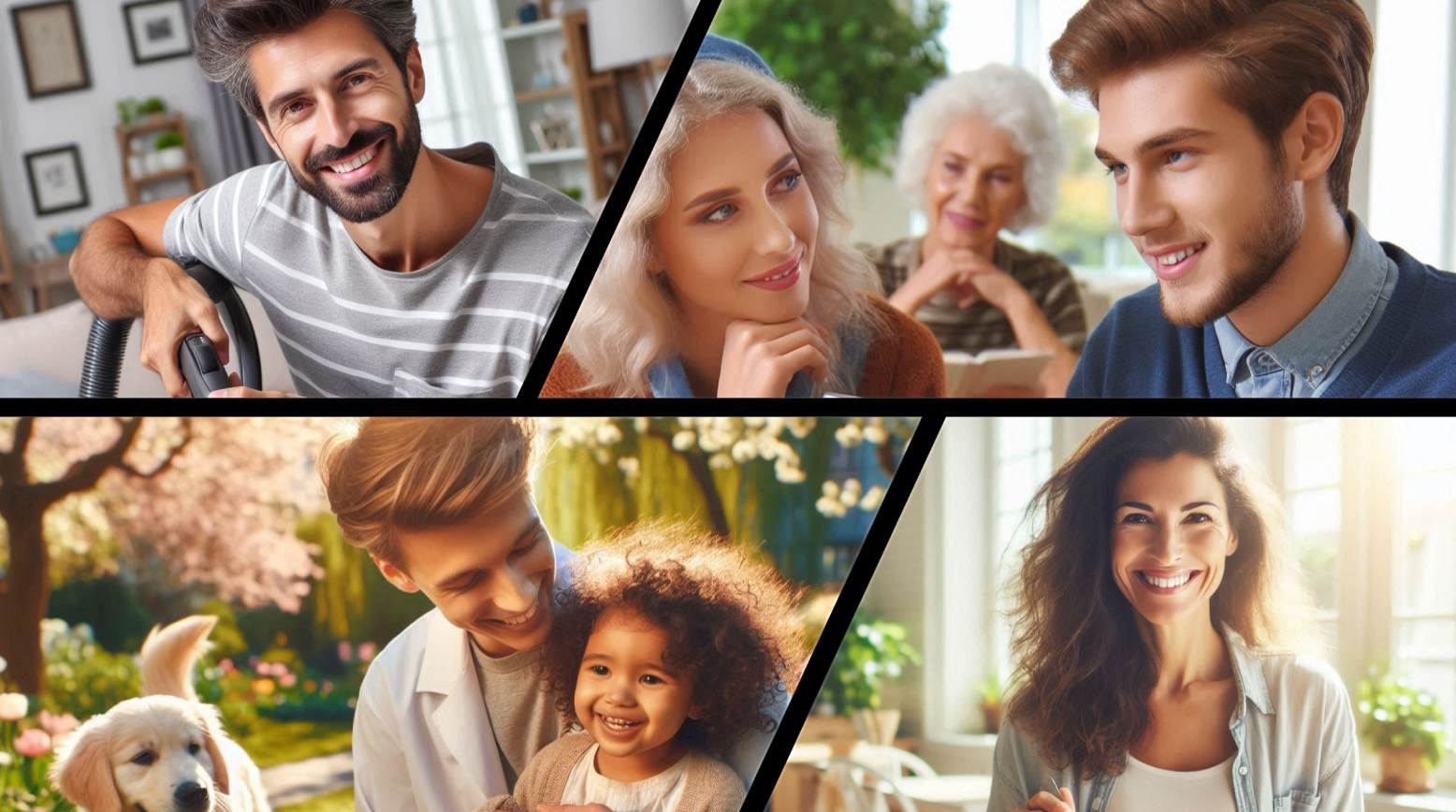 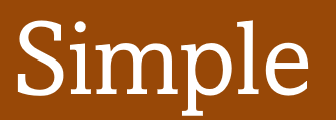 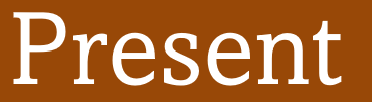 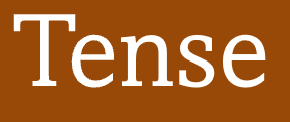 For Daily Routines and Habits
Simple Present Tense For Daily Routines and Habits Presentation  © 2025 by Tiffany Kearns is licensed under 
CC BY-NC-SA 4.0. 
To view a copy of this license, visit https://creativecommons.org/licenses/by-nc-sa/4.0/
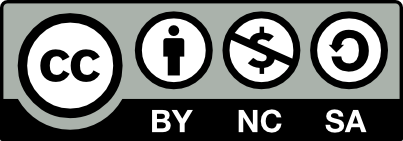 [Speaker Notes: This video will review the simple present tense used for daily routines and habits, as well as frequency adverbs which tell how often someone or something performs a routine or habit.]
Singular
Plural
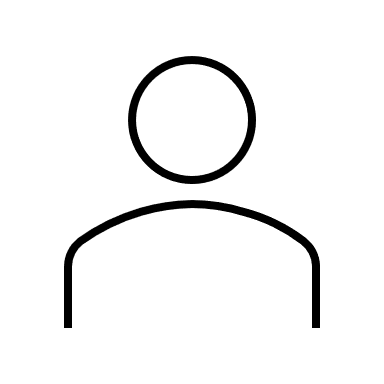 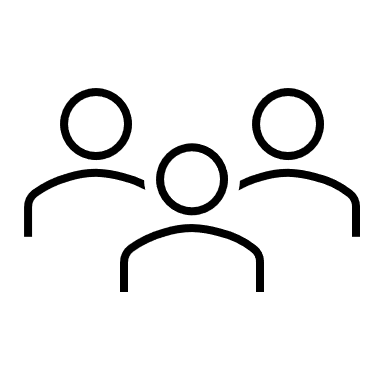 I speak
We speak
1st Person
You speak
You speak
2nd Person
They speak
She speaks
s
3rd Person
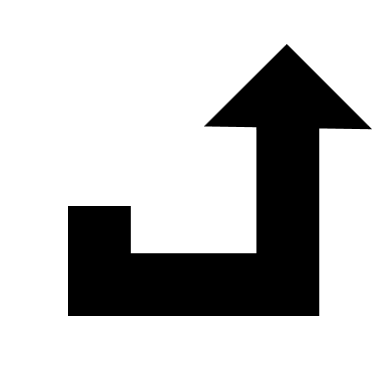 He speaks
s
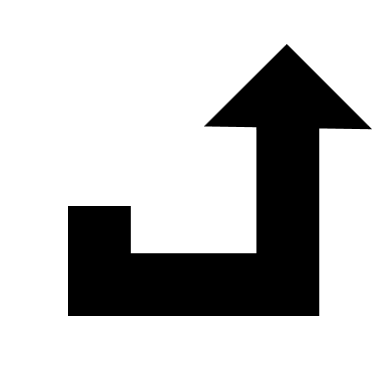 It speaks
s
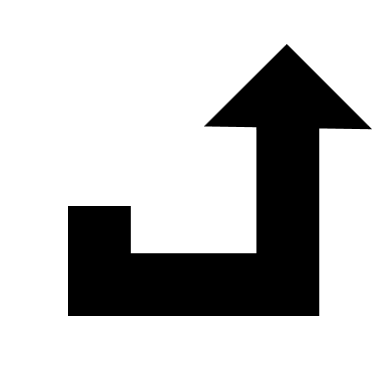 [Speaker Notes: Remember, when we form the simple present tense in English, we can make it singular or plural. For example, I speak is singular. We speak is plural. These are 1st person forms. You speak is singular if I am talking about one person, and You speak is plural if I am talking about more than one person. These are the 2nd person forms. She speaks, he speaks, and it speaks are all singular – notice that we need to add an ‘s’ for these 3rd person forms. But we do not need to add an ‘s’ for the plural 3rd person form – they speak.]
Daily Routines and Habits
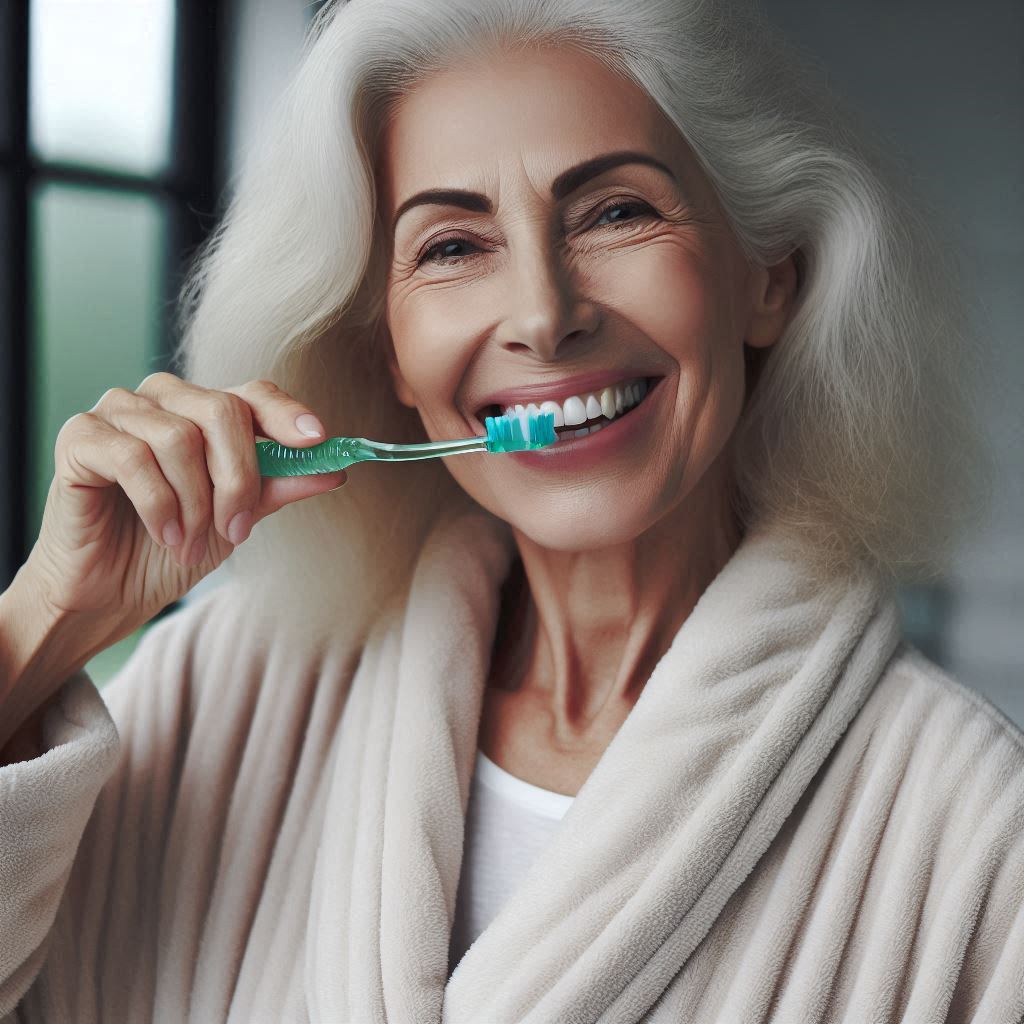 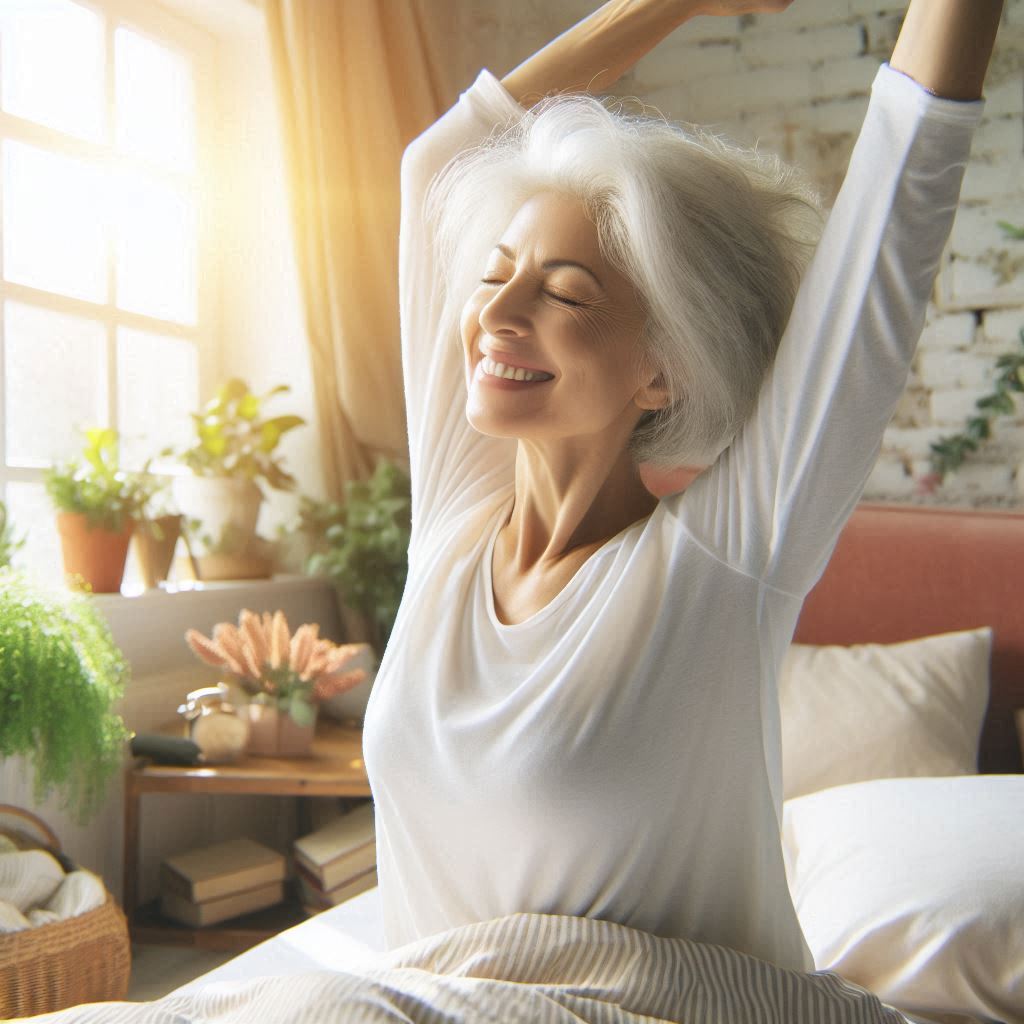 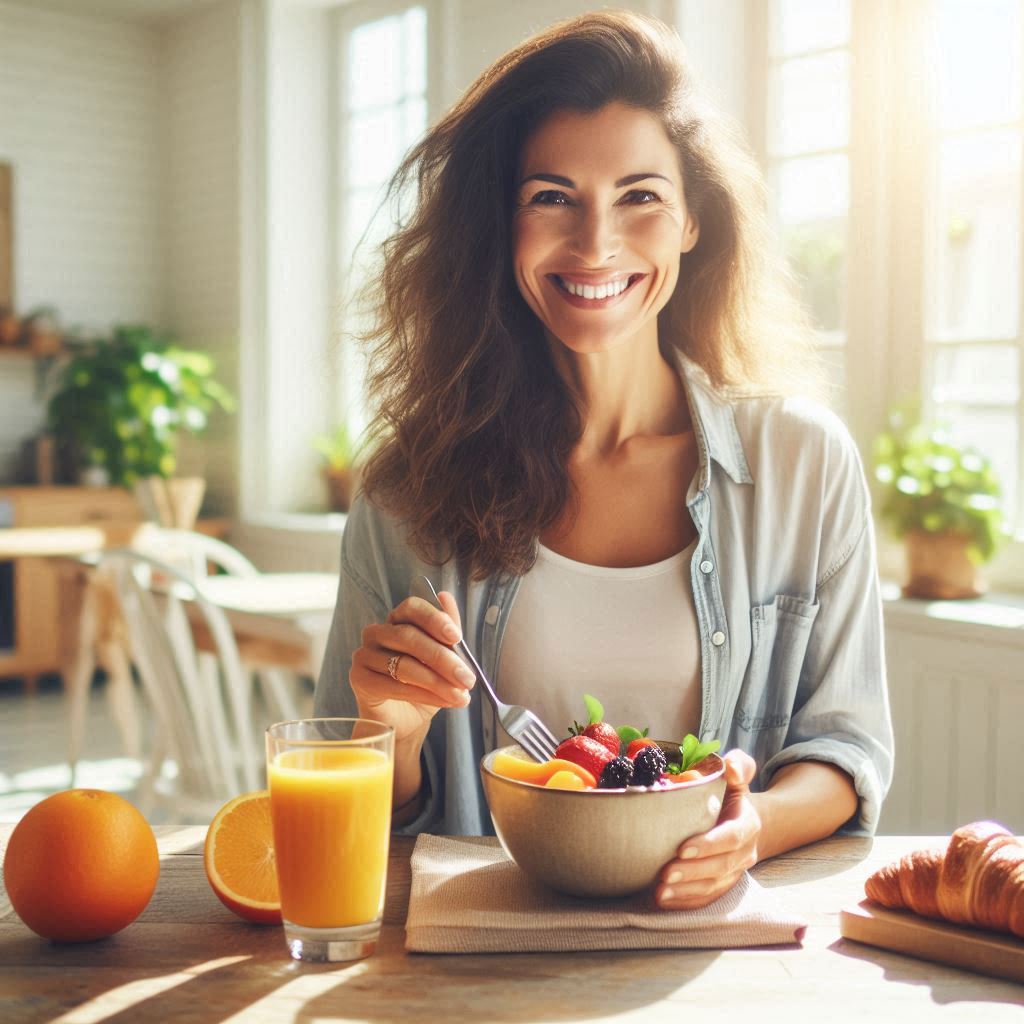 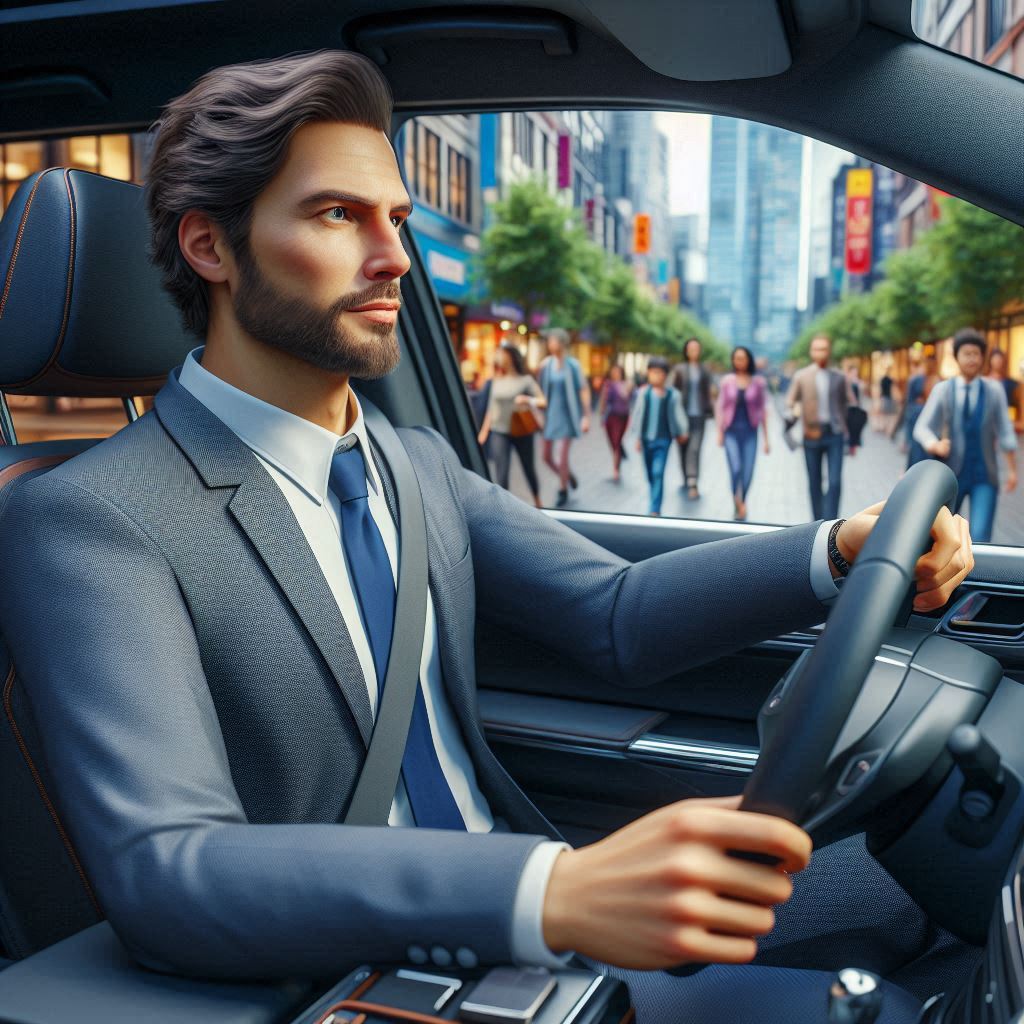 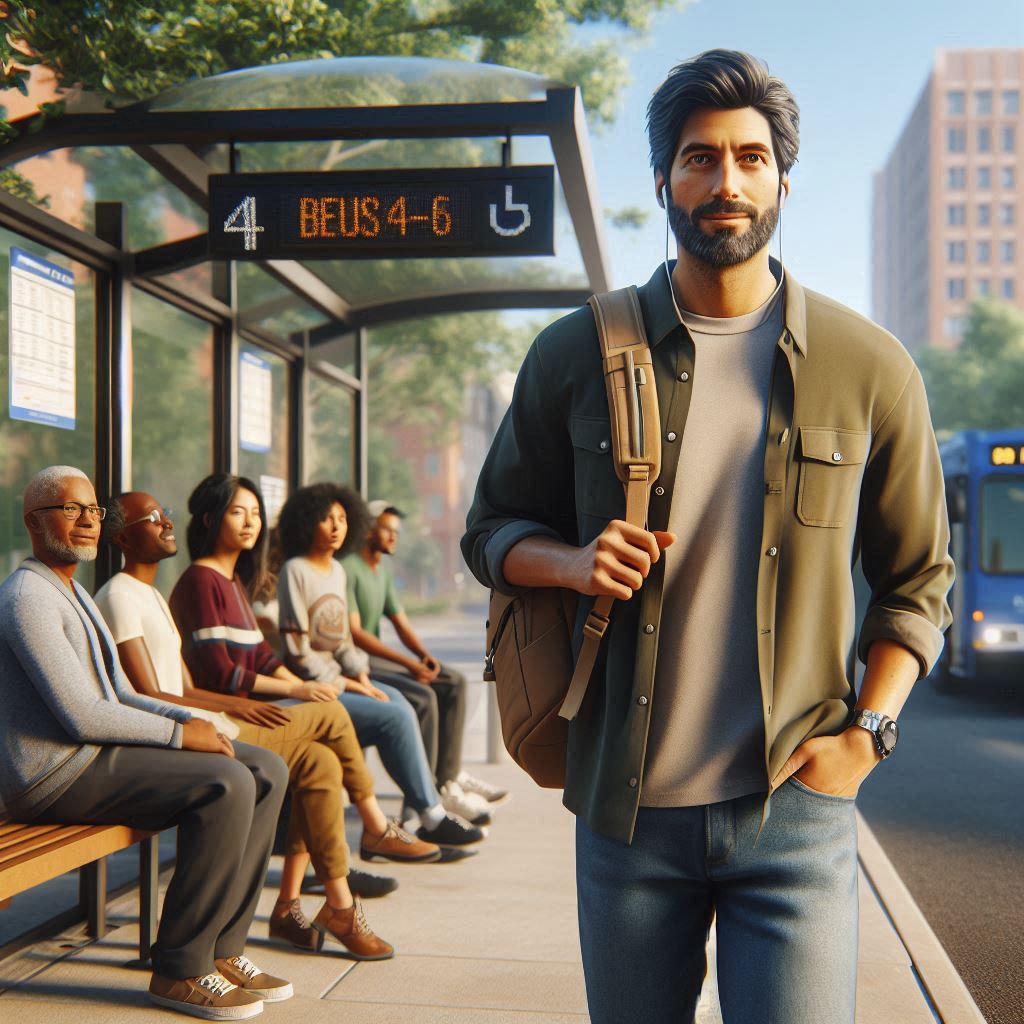 brush teeth
eat
wake up
drive to work
walk
[Speaker Notes: Some common daily routines or habits include usual activities such as wake up, eat breakfast/lunch/or dinner, brush teeth, drive to work, walk to the bus stop…]
Daily Routines and Habits
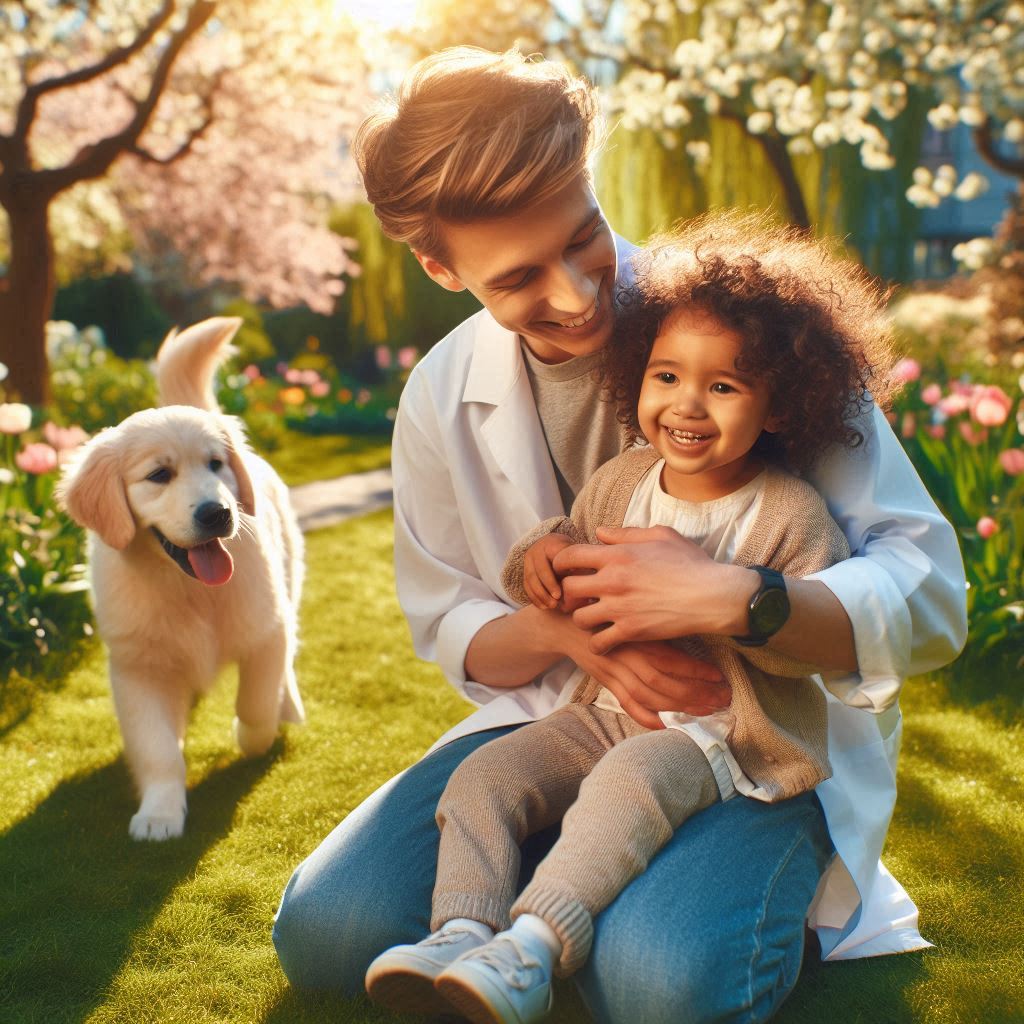 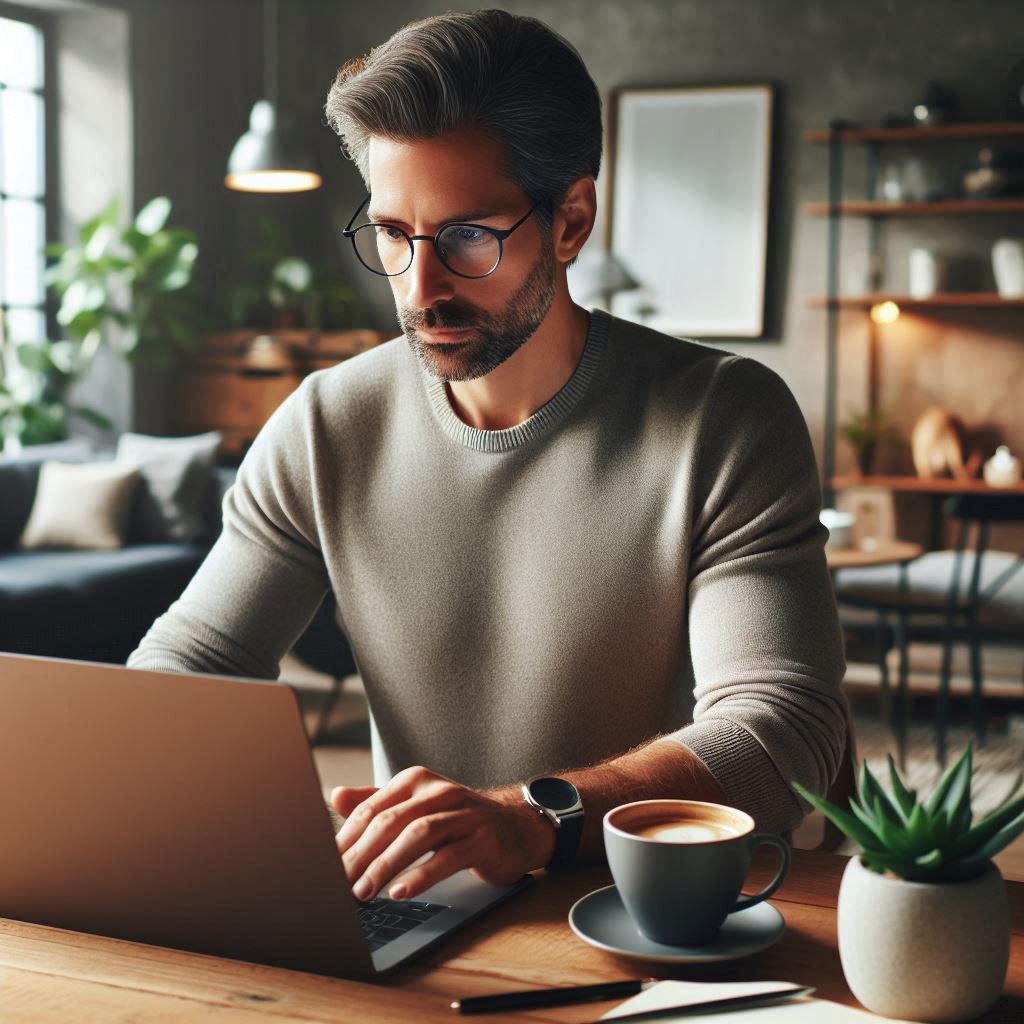 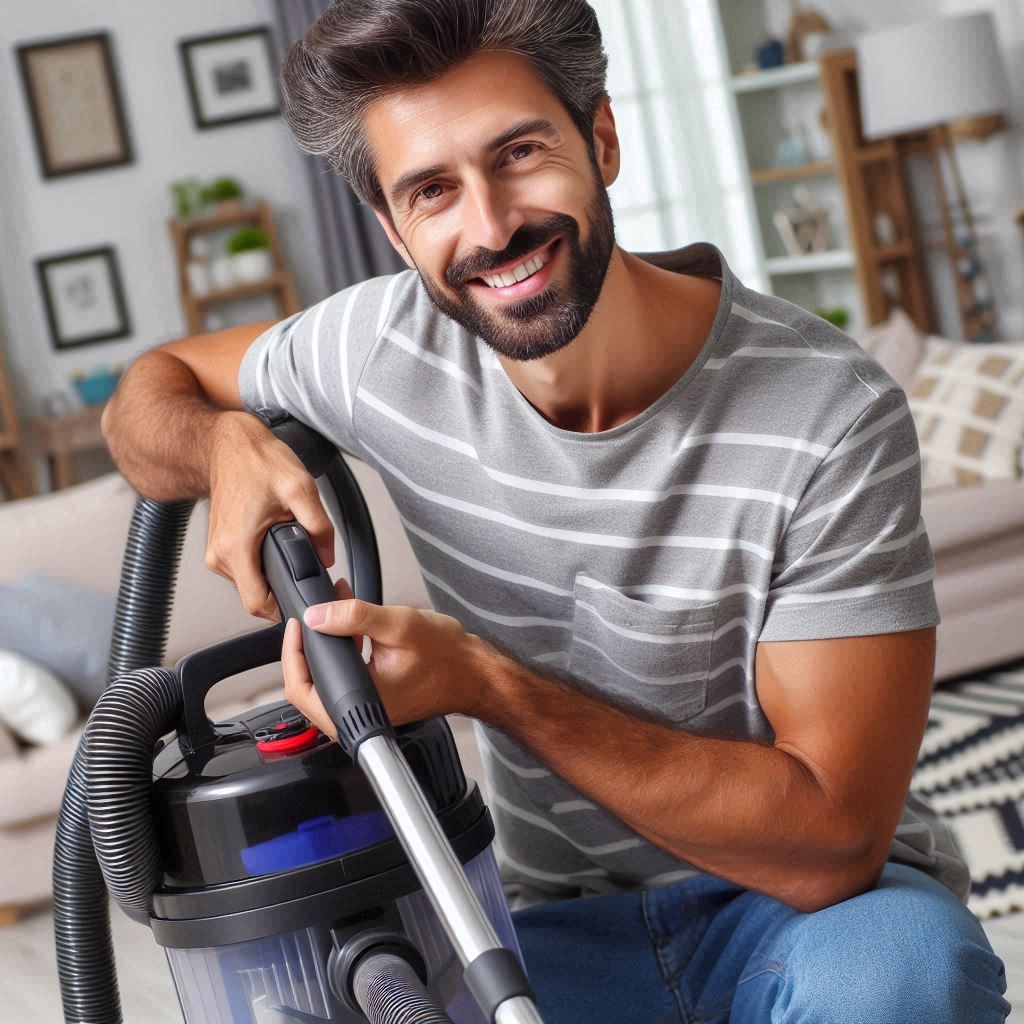 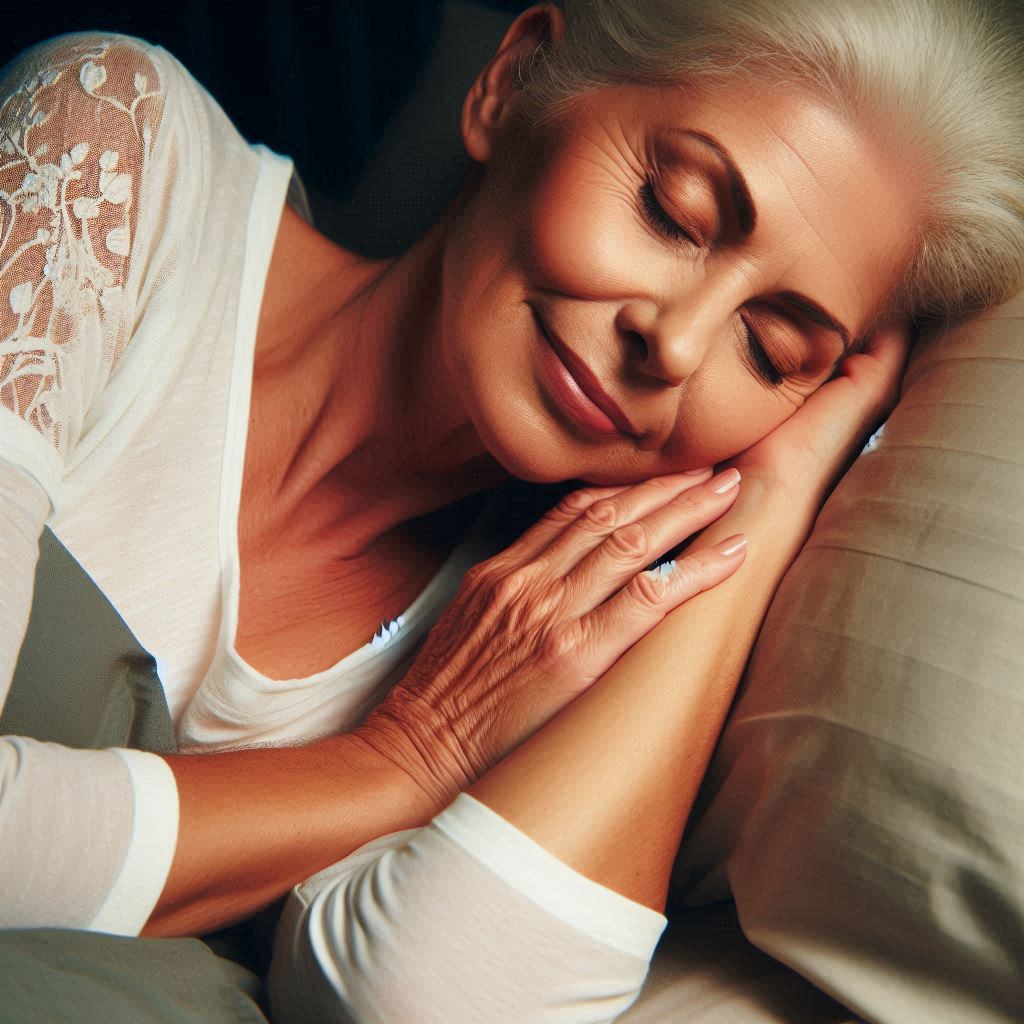 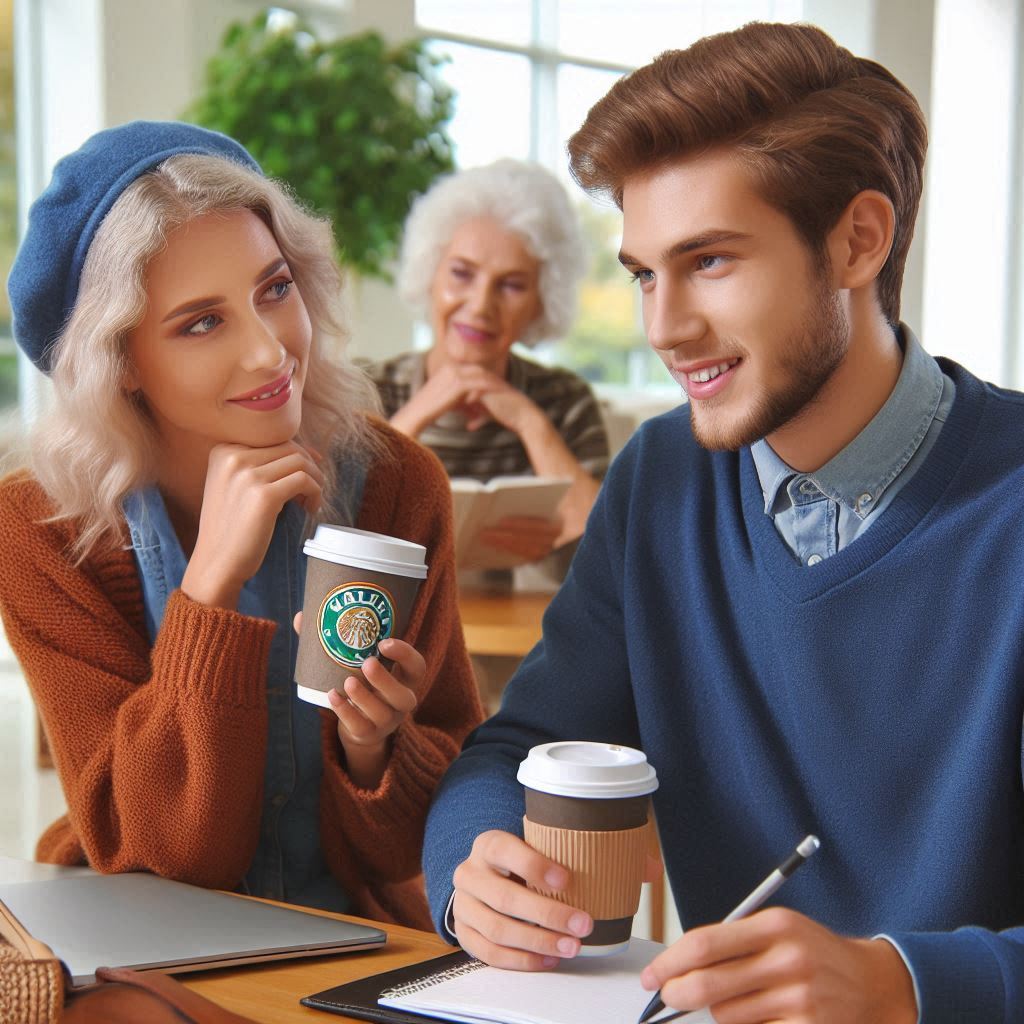 take care of
do chores
check email
meet a friend
go to bed
[Speaker Notes: … check email, do chores, take care of a child or a pet, meet a friend, and go to bed – just to name a few!]
Frequency Adverbs
{
}
often
usually
always
never
rarely
seldom
sometimes
always
usually
often
sometimes
seldom
rarely
never
0%
10%-1%
25%-10%
99%-90%
90%-75%
75%-25%
100%
+
Subject
+
Verb
always
Tiffany
drinks coffee.
[Speaker Notes: Frequency adverbs are often used with simple present to help talk about daily routines and habits. Always, usually, often, sometimes, seldom, rarely and never. The percentages are just a guideline but can help you remember the frequency strength. Put the frequency adverb between the subject and the simple present tense verb of the sentence. For example, Tiffany always drinks coffee.]
Frequency Adverbs
{
}
always
usually
often
sometimes
seldom
rarely
never
+
Subject
+
Verb
always
Tiffany
drinks coffee.
[Speaker Notes: Frequency adverbs are often used with simple present to help talk about daily routines and habits. Always, usually, often, sometimes, seldom, rarely and never. The percentages are just a guideline but can help you remember the frequency strength. Put the frequency adverb between the subject and the simple present tense verb of the sentence. For example, Tiffany always drinks coffee.]
Sun.
Mon.
Tues.
Wed.
Fri.
Sat.
Thurs.
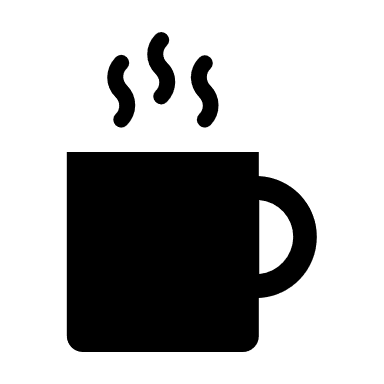 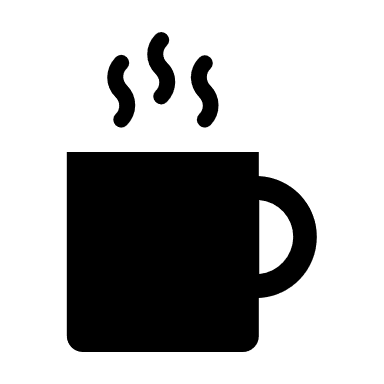 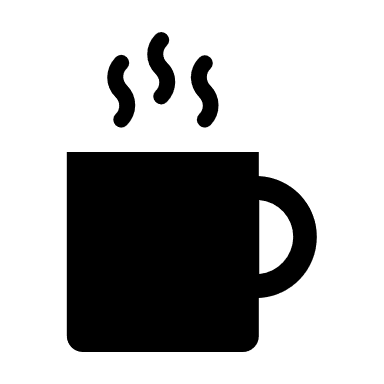 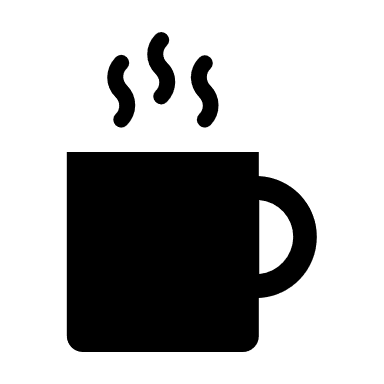 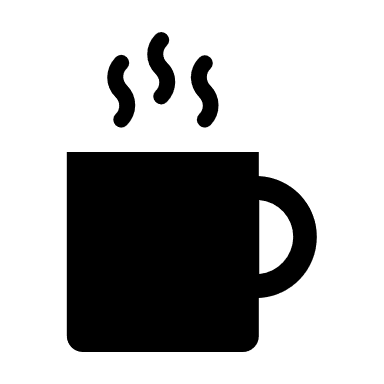 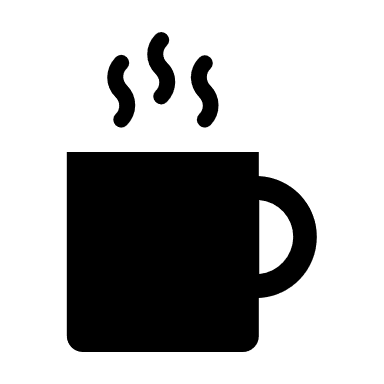 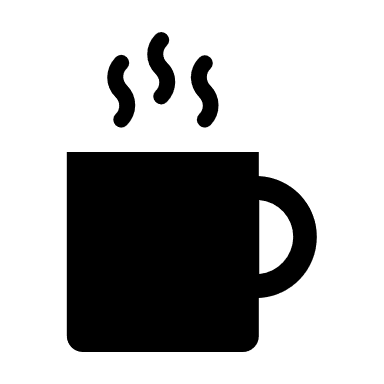 Tiffany always drinks coffee.
_____
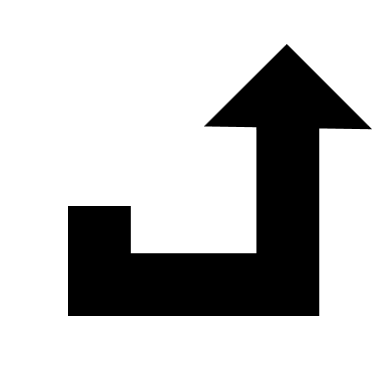 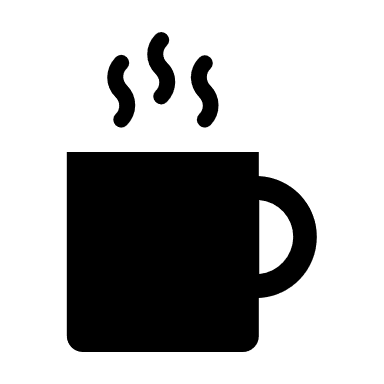 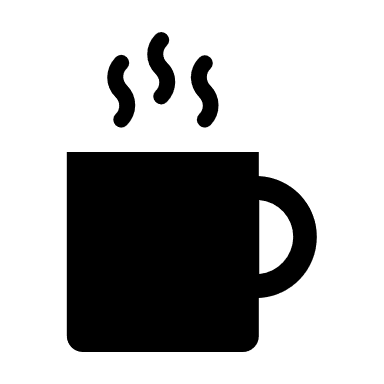 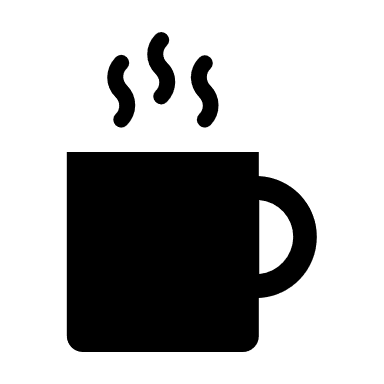 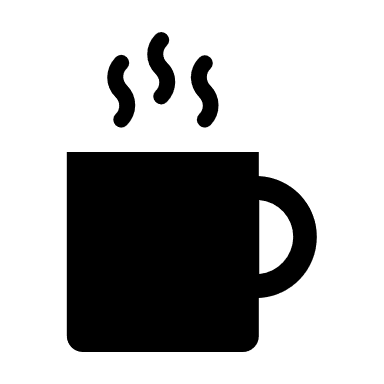 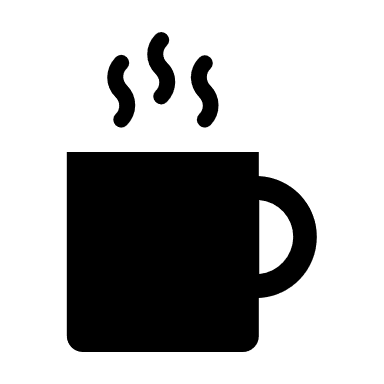 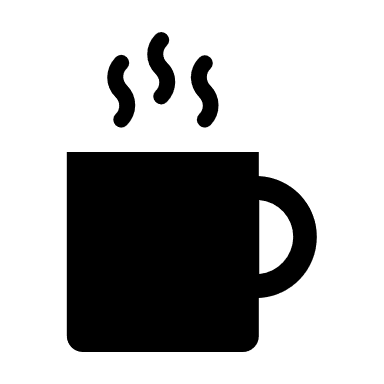 Ken usually drinks coffee.
_____
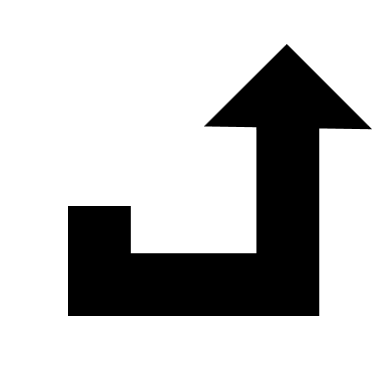 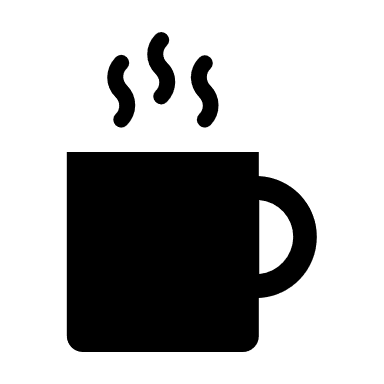 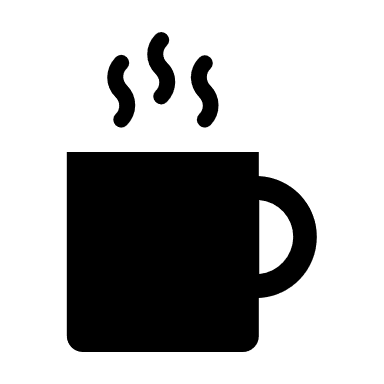 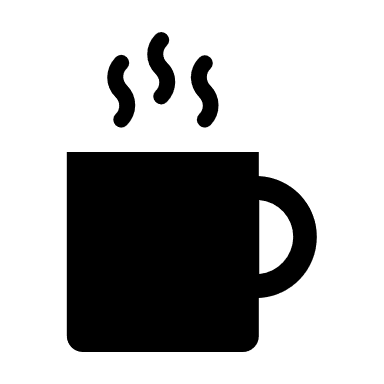 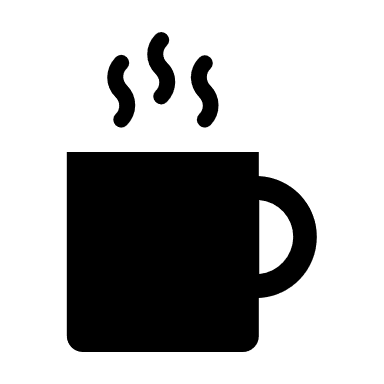 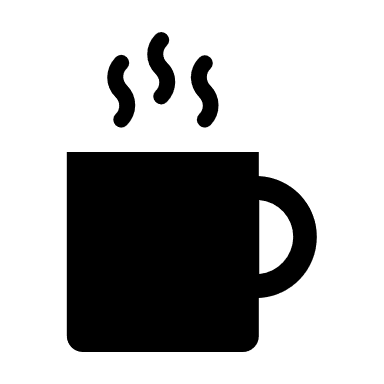 Masi often drinks coffee.
_____
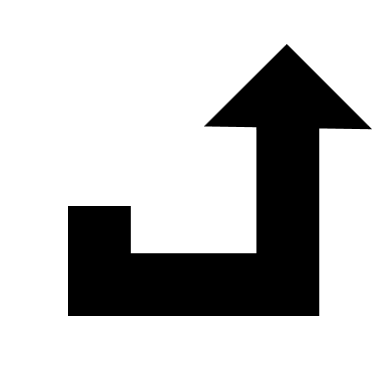 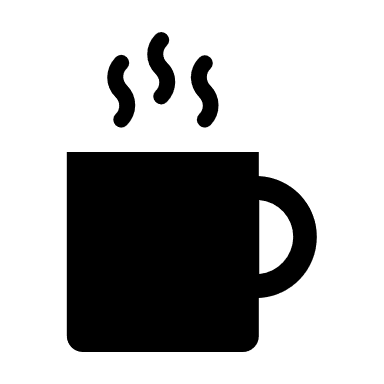 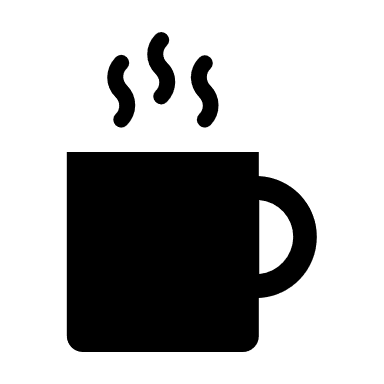 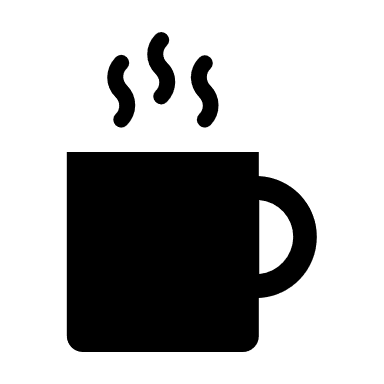 Ali sometimes drinks coffee.
_____
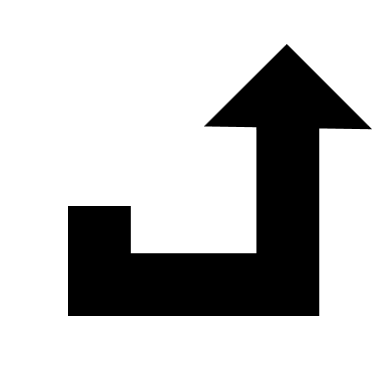 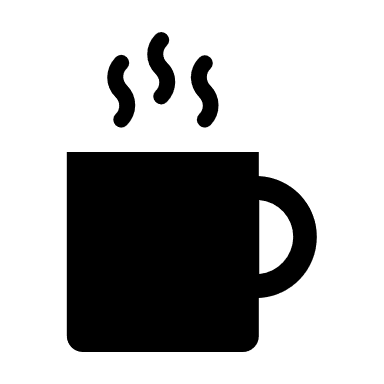 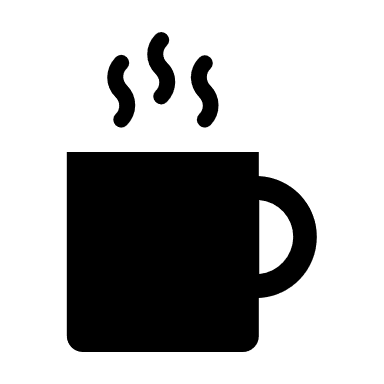 Natalia seldom drinks coffee.
_____
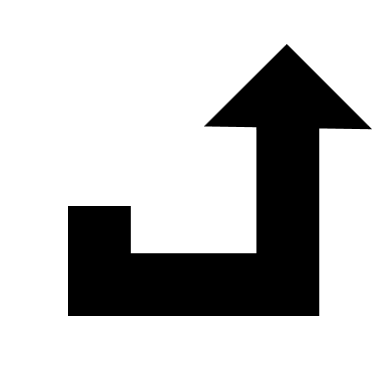 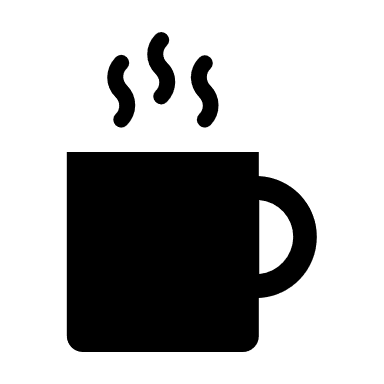 Aaron rarely drinks coffee.
_____
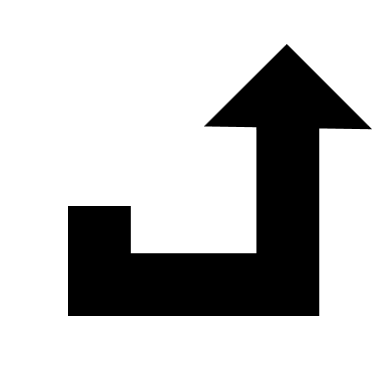 Fatima never drinks coffee.
_____
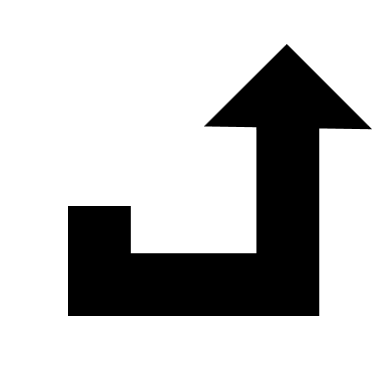 [Speaker Notes: Let’s think about a regular week Sunday, Monday, Tuesday, Wednesday, Thursday, Friday, and Saturday. As we know, Tiffany always drinks coffee. But Let’s see some others… Ken usually drinks coffee. Masi often drinks coffee. Ali sometimes drinks coffee. Natalia seldom drinks coffee. Aaron rarely drinks coffee. And, Fatima never drinks coffee. 
-Notice how the verb drink ends in ‘s’. Remember this is because all the subjects – Tiffany, Ken, Masi, Ali, Natalia, Aaron and Fatima are all singular 3rd person subjects.]
always
usually
often
sometimes
seldom
rarely
never
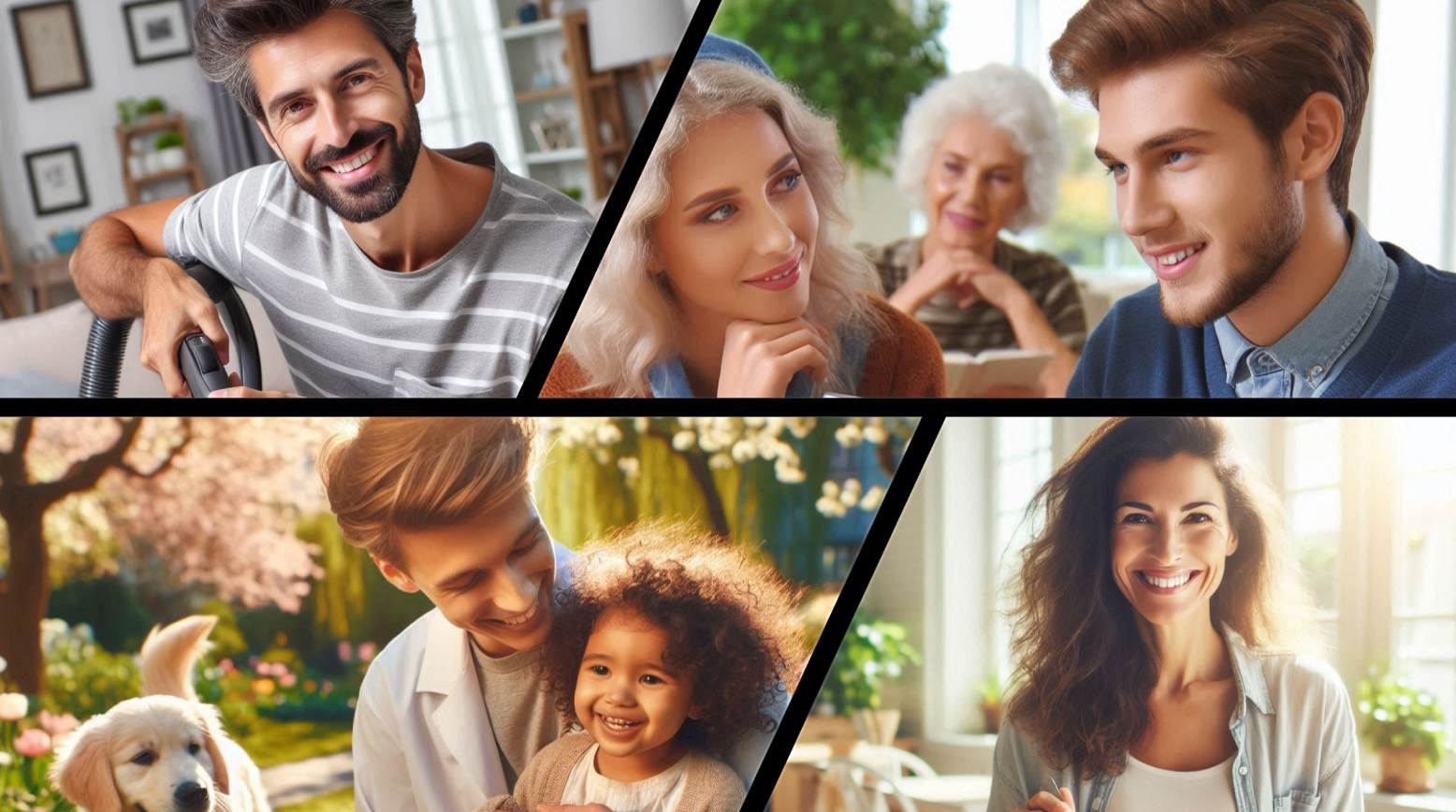 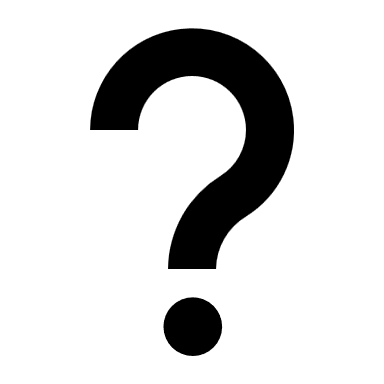 Simple Present Tense For Daily Routines and Habits Presentation  © 2025 by Tiffany Kearns is licensed under 
CC BY-NC-SA 4.0. 
To view a copy of this license, visit https://creativecommons.org/licenses/by-nc-sa/4.0/
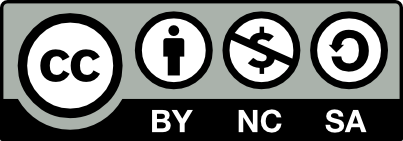 [Speaker Notes: So, What everyday activities and routines do you always, usually, often, sometimes, seldom, rarely, and never do? Thanks for watching!]